HABILIDADES PARA LA ESCUELA Y MÁS ALLÁ | ADMINISTRAR EL TIEMPO
PLANIFICADOR SEMANAL
© 2022 OVERCOMING OBSTACLES
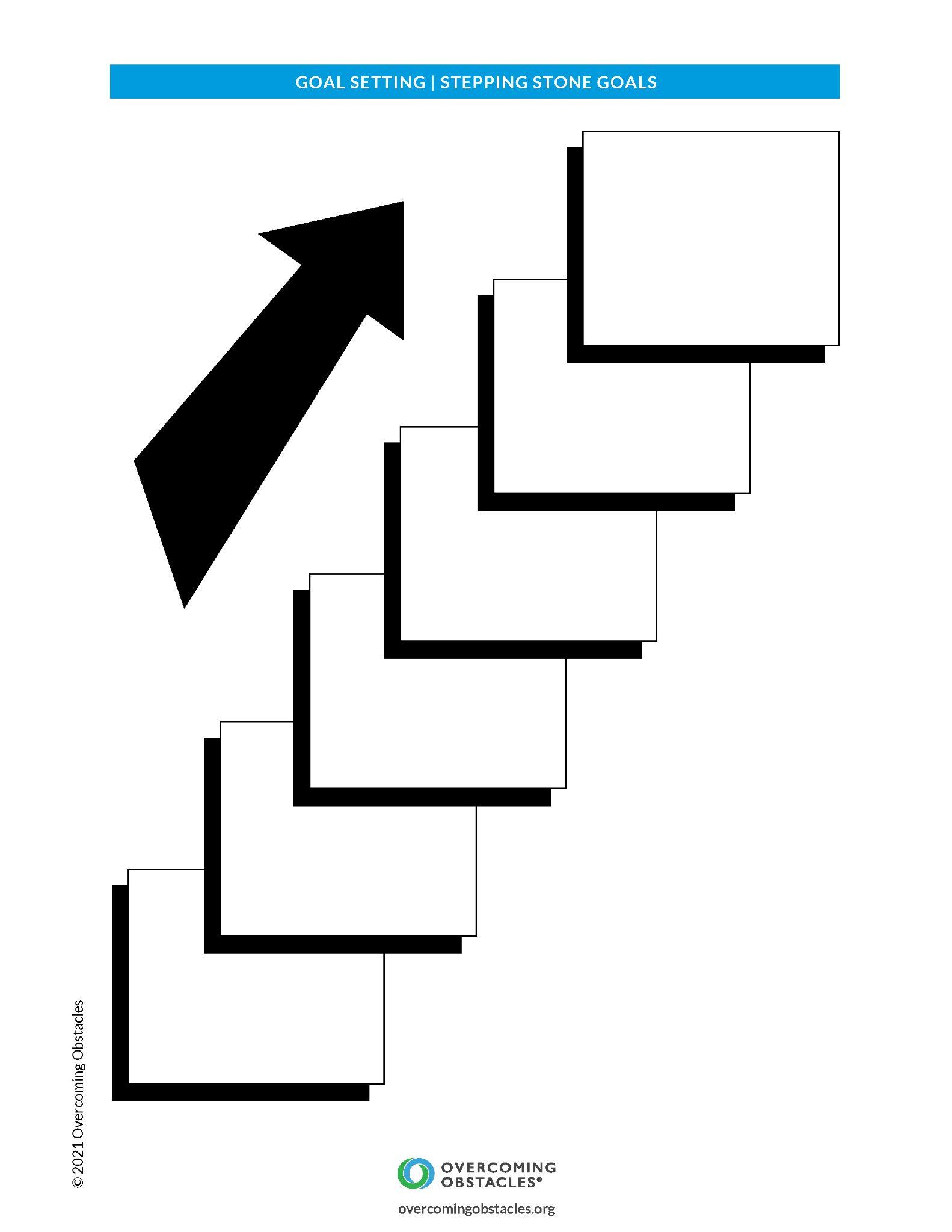